SAMMY Fitting
Mostly going well, fit resonances up to ~2 keV
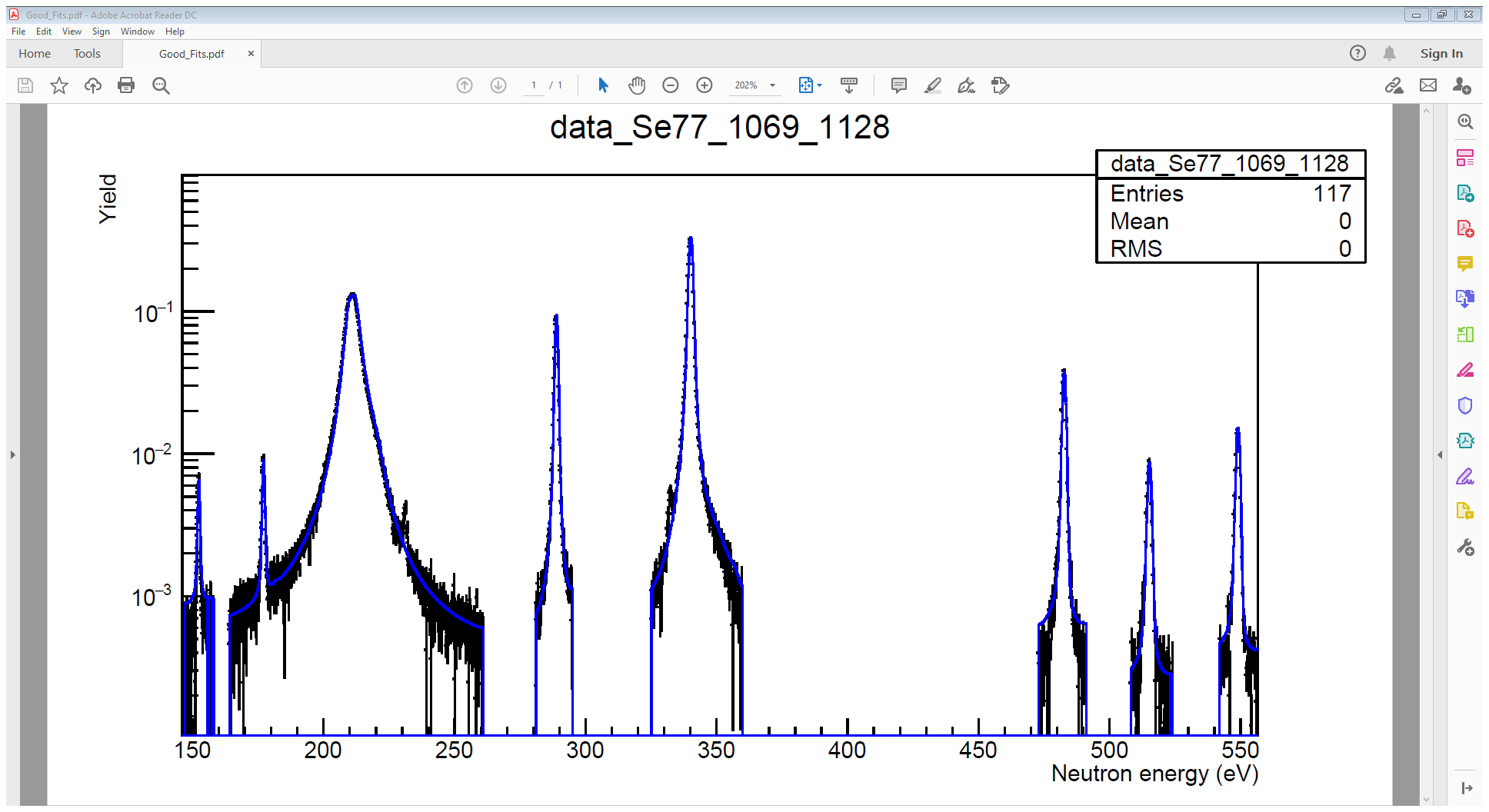 SAMMY Fitting
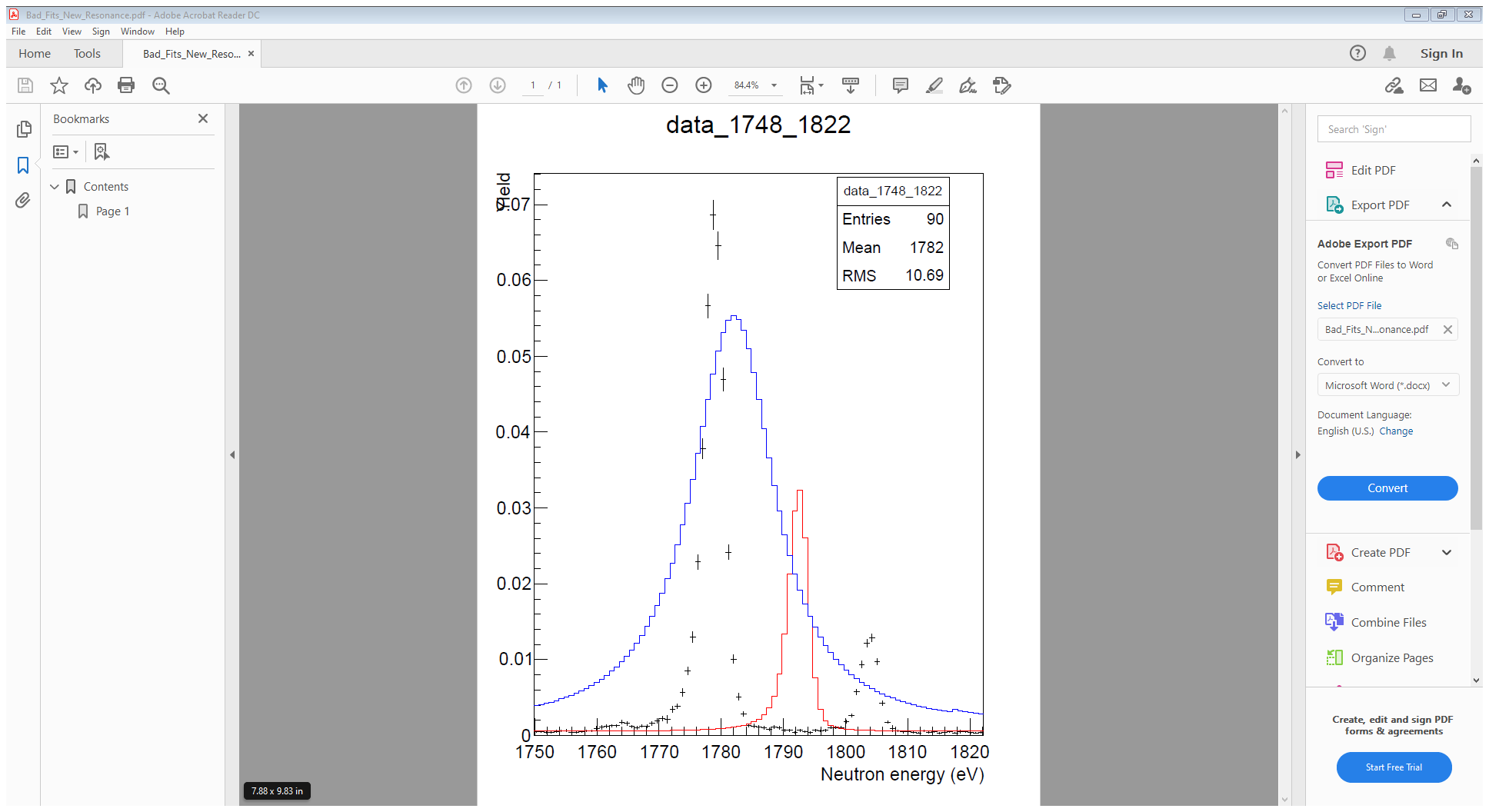 Struggling with some fits

Only one resonance listed in this energy region
Second resonance new? 
Second resonance probably throwing off fit
Initial fit
Final fit
Previous 77Se(n,γ) Measurements
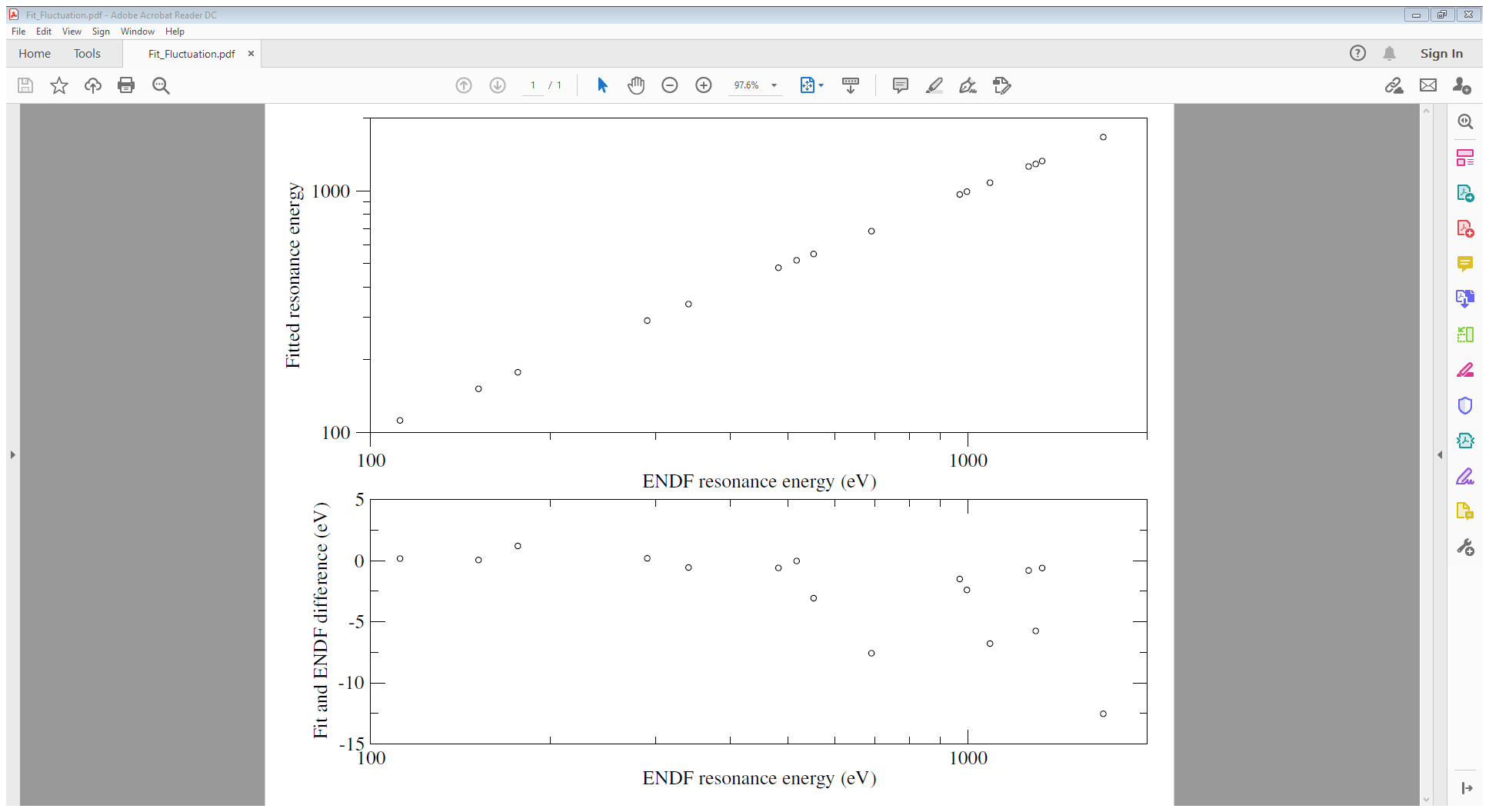 From converged fits: 

Overall agreement with ENDF OK
Some data off by a fair bit (~10 eV)
Previous 77Se(n,γ) Measurements